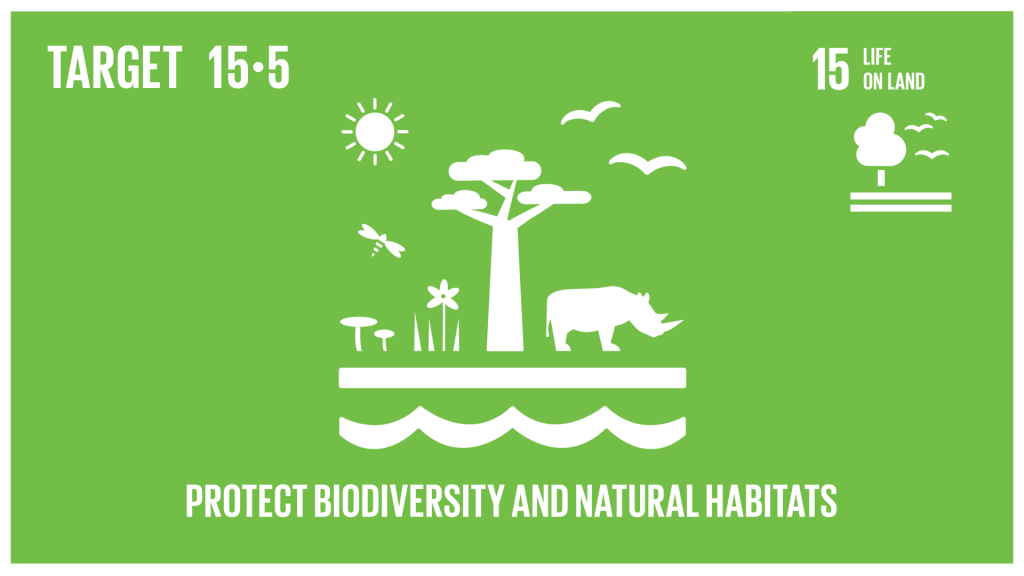 Protection Biodiversité et habitats naturels 

Lutte contre les espèces exotiques envahissantes (EEE)
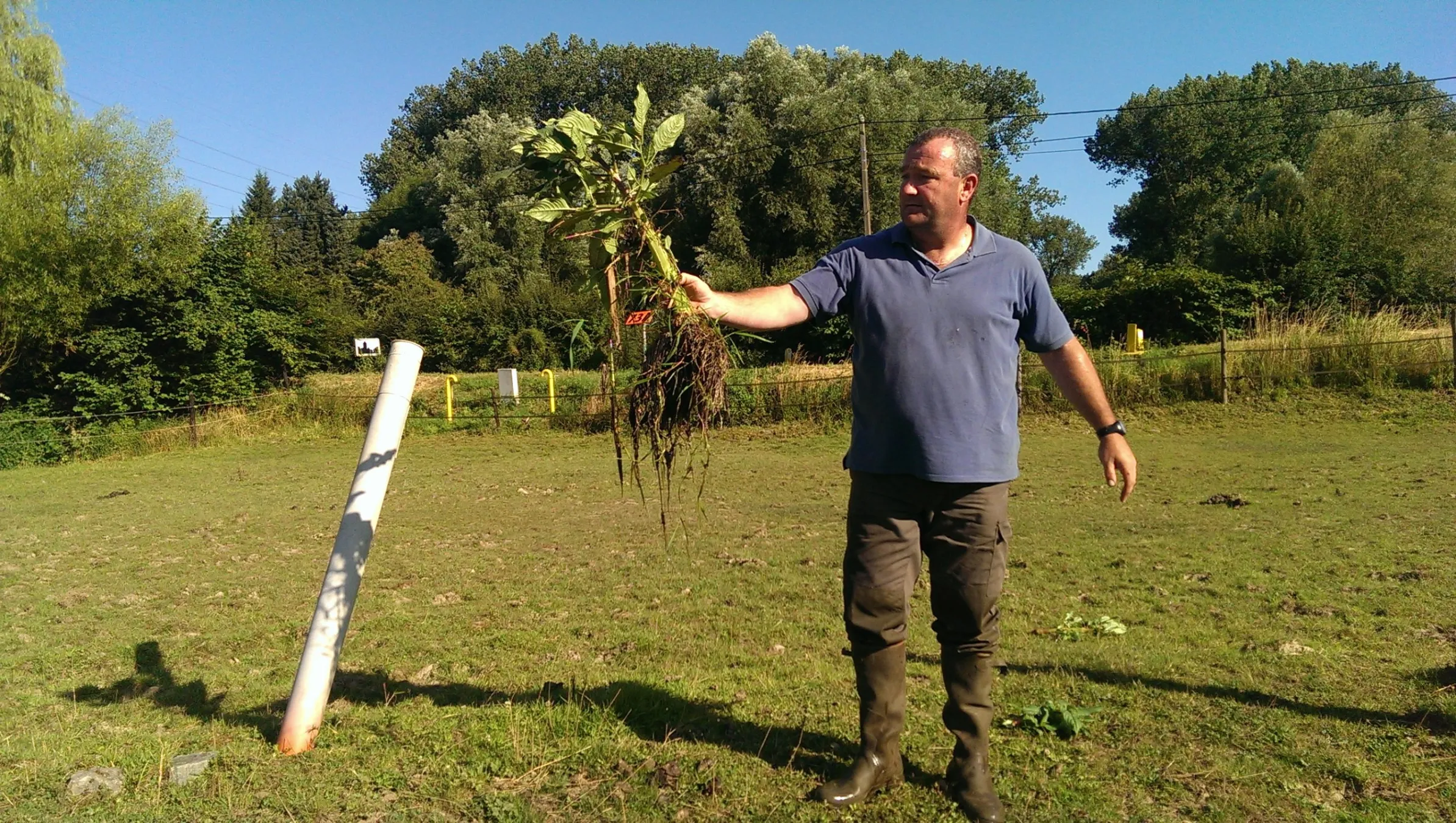 Commission Environnement
District 2160
Conférence du district 25 mars 2023
 
Jean-Pierre Molitor
Mars 2023
Berce du Caucase envahissante,
Préambule
Plusieurs terminologies 
Espèces exotiques envahissantes (EEE)
Espèces allogènes envahissantes 
Invasive Alien Species (IAS)
Neobiota 

Il existe des milliers en Europe mais seul une centaine pose problème à ce jour
Espèces exotiques envahissantes (EEE)
Pourquoi proposer les EEE comme thème pour le Rotary 
Introduction dans le sujet des EEE
Le TOP 3 des plantes invasives Wallonie-Luxembourg  
Situation actuelle et acteurs sur le terrain
Liens internet utiles
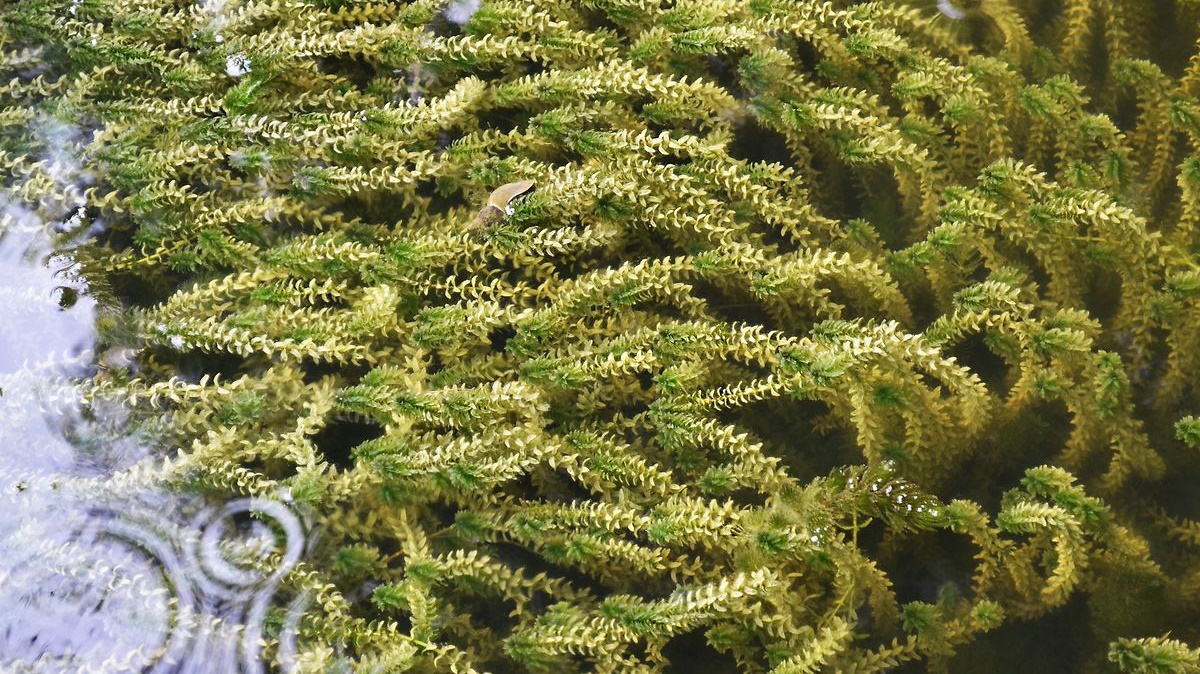 Pourquoi les EEE sont un  thème pour le Rotary
Sujet à long court comme la Polio – pas une sorte de One Shot
C’est un sujet d’environnement sous-estimé par le grand public
Le Rotary peut donc aider à sensibiliser, se faire connaitre sur un sujet d’environnement et se différencier des autres Club de service
Par notre » action »  augmenter la visibilité du Rotary 
C’est un sujet qui a le potentiel d’un END POLIO NOW  (« Stop Neobiota Now »)

Pour certains EEE c’est aussi un sujet de santé publique (on peut lier environnement et santé)
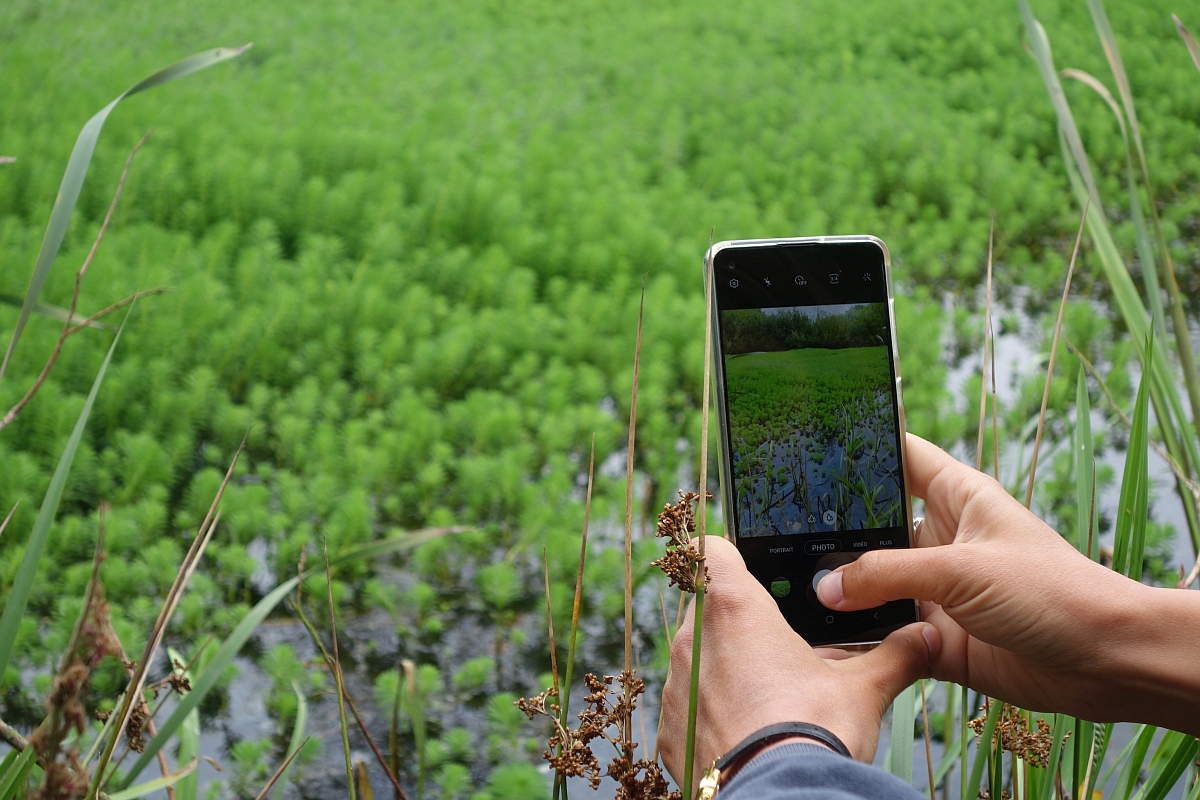 Pourquoi les EEE sont un  bon thème pour le Rotary
On peut agir localement – au niveau d’un club ou de plusieurs
Aucune restriction géographique  ni de priorités à priori
On s’associe avec les acteurs publics et des associations 
A travers les actions chaque Clubs Rotary peut montrer son ancrage local 

C’est un sujet avant tout de bénévolat 
Plus propice pour intéresser les – 50 ans qui veulent voir des actions plutôt que des collectes de fonds
Espèces exotiques envahissantes – Introduction (I)
L'introduction d'animaux et de plantes non indigènes dans un environnement qui n'est pas le leur peut entraîner de graves dommages. 

perte de biodiversité et parfois même l'extinction d'espèces indigènes
En exerçant une concurrence interspécifique (ex. coccinelle asiatique)
En modifiant les milieux (ex. acidification des sols) 
En introduisant des maladies- via certains champignons et germes qui exterminent nos espèces indigènes.

la transmission de maladies aux êtres humains;

un préjudice économique: perte de récoltes, endommagement d'infrastructures, etc 

Classé deuxième cause de perte de biodiversité
Espèces exotiques envahissantes – Introduction (II)L’étendu du problème
La Commission Européenne a listé 88 Espèces allogènes envahissantes (> 50 plantes)

Parmi les 88 EEE concernées (situation 2022) 

29 sont établies en Wallonie (plantes & autres) 
Dont 15 sont déjà largement répandues avec, dans le haut du classement et par ordre décroissant (plantes & animaux) 
l’ouette d’Égypte, la balsamine de l’Himalaya, le raton laveur, la berce du Caucase, le rat musqué, le frelon asiatique et l’écrevisse signa

32 sont établies en Flandre 

17 sont établies au Grand-Duché de Luxembourg


Il existe un Règlement Européen depuis 2014 (UE n°1143/2014)
3 chapitres principaux: la prévention, la notification précoce et l’éradication rapide 
Interdictions (importation , plantation;…)
Le TOP 3 des plantes invasives
Les 3 plantes invasives les plus répandues en Wallonie & Grand-Duché  sont 
Berce du Caucase 
Balsamine d’Himalaya 
Les Renouées Asiatique
Leurs présences posent surtout problème 
Le long des cours d’eau
Dans les réserves naturelles classées comme Natura 2000.
Pour compliquer le sujet ils ne s’éliminent pas avec les mêmes méthodes
Équipement de protection pour Berce du Caucase 
Arrachage simple pour Balsamine d’Himalaya
Arrachage plantes et racines (profondes) pour renouées asiatiques ou autres méthodes
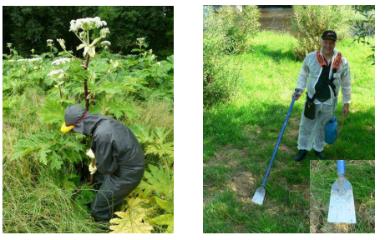 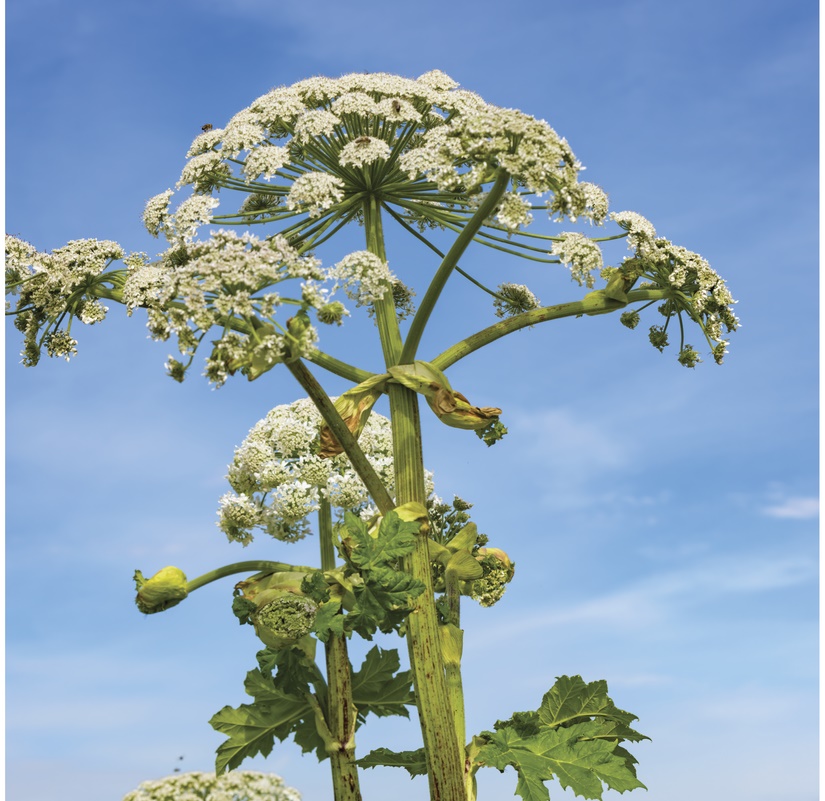 Berce du Caucase
Heracleum mantegazzianum
Riesen-Bärenklau 
La sève de la berce du Caucase contient des substances toxiques qui sont activées par les rayons du soleil et aussi par les rayons UV artificiels. L’exposition à la lumière cause une inflammation de la peau qui est entrée en contact avec la sève de la berce du Caucase. Cette inflammation se caractérise par :
Une rougeur et une enflure de la peau;
des cloques et des ampoules;  des brûlures superficielles ou plus graves (1er ou2e degré)
S’arrache avec une tenue de protection appropriée
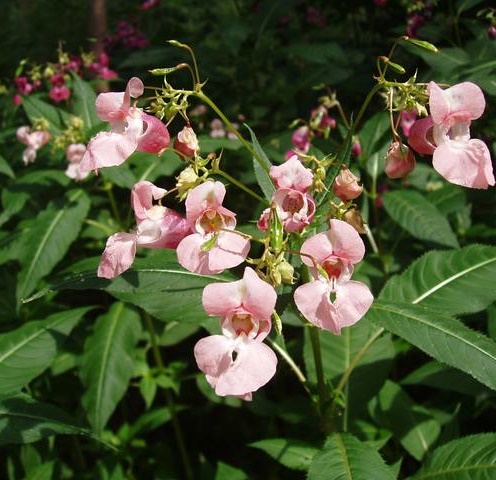 Balsamine d’Himalaya
Impatiens glandulifera.
Drüsiges Springkraut 
Originaire de l'Himalaya, introduite en 1839 comme espèce ornementale.
Grande plante vigoureuse (>150cm) annuelle, glabre, aux feuilles opposées ou en verticille, nettement dentées, aux fleurs roses, rouges ou pourpres en grappes lâches, odorantes, à éperon court.
Floraison de juillet à octobre.
se répand principalement le long des cours d'eau, sur les talus et pentes et aime les lisières ou les zones ombragées ainsi que les sols frais.
Facile à arracher
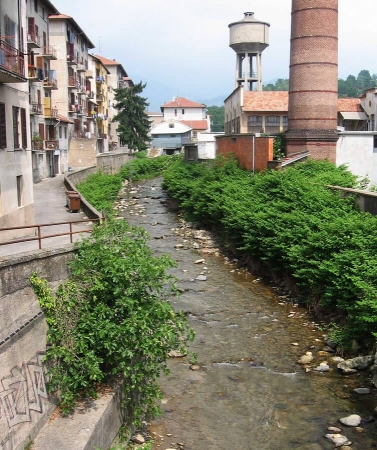 Les Renouées Asiatiques
Fallopia japonica, F.sachalinensis,F.x. Bohemica 
Renouée du Japon , Renouée de Sakhaline et leur hybride F.x Bohemica 
Japanischer Knöterich
Très difficile à gérer à cause de leurs rhizomes et de leur croissance rapide – peut faire des racines profonde de 7 mètres!
Priorité pour la L’Ourthe, la Vesdre, l’Amblève et la Lesse: Les inondations de l’été 2021 ont dispersé des morceaux de rhizomes de renouées du Japon sur les atterrissements, les berges et les plainesalluviales des cours d’eau
Situation actuelle pour les EEE
Actions d’inventaire et de cartographie 
Surtout réalisé par des organismes publics (ex: CRV)
Par des associations 
Dans le cadre du projet LIFE sur le canal Charleroi-Bruxelles
Cartographie téléchargeable sur les sites des administrations  
Arrachage (souvent par les gestionnaires des rivières)
Limité souvent aux réserves naturelles 
Trop peu pour arrêter la propagation   
Campagnes de sensibilisation
Par des associations liées au sujet de la biodiversité 
Certaines cibles les jardins privés 
Via brochures et articles de presse
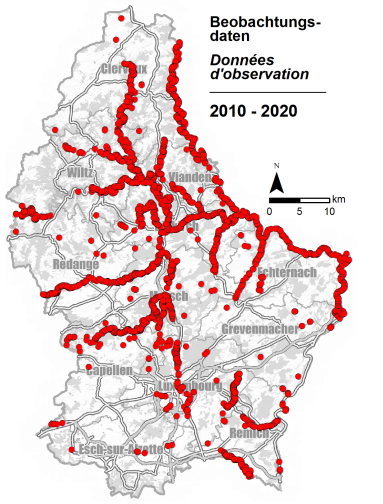 Les acteurs (I) Contrat de rivière Vesdre (CRV)
Très actif dans la lutte contre les EEE avec beaucoup d’actions (ref. rapport annuel d’activités) et la sensibilisation envers le public 

Mission spécifique sur 4 ans pour l’arrachage des boutures de renouées asiatiques dispersées par les inondations (précédé par un inventaire et une  cartographie)

Vu le nombre de Rotary Club le long de la Vesdre, prendre contact avec le CRV semble une bonne approche  
Inviter le CRV à donner une conférence 
Discuter avec eux des possibilités pour le Rotary de s’impliquer
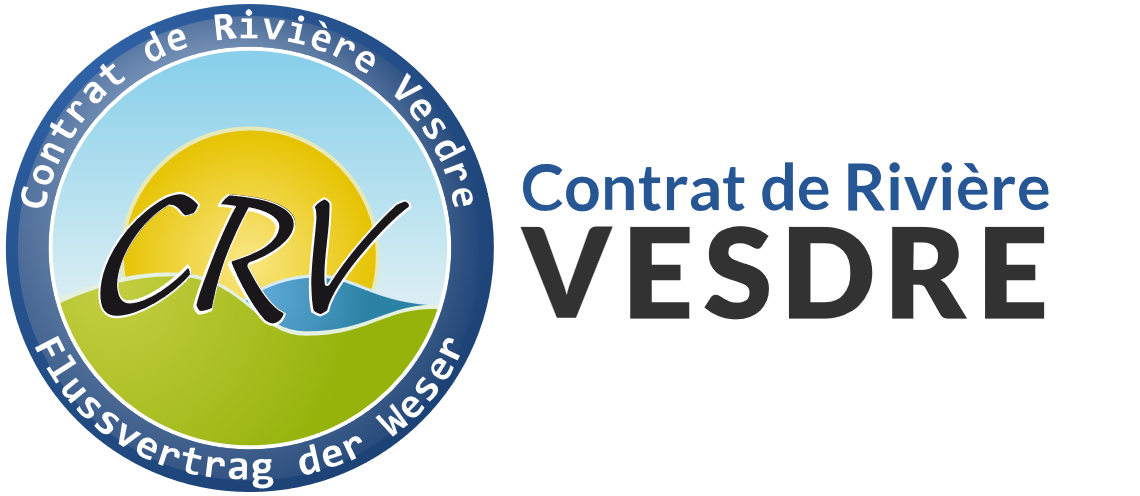 Les acteurs (II) Contrat de rivière Vesdre (CRV)
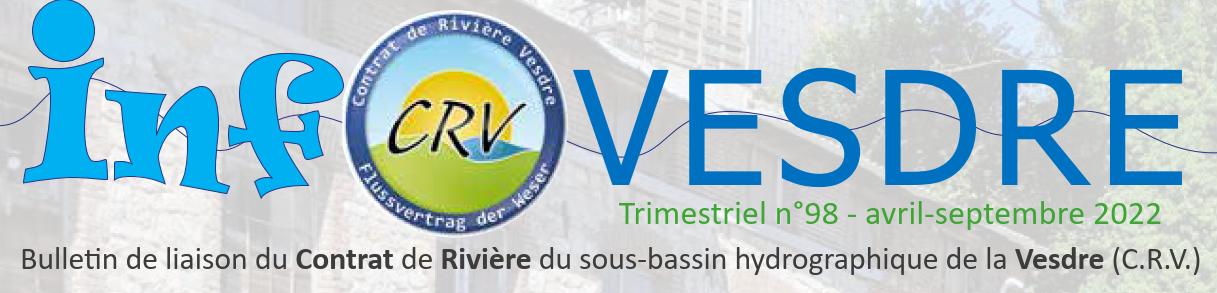 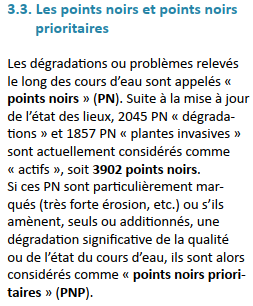 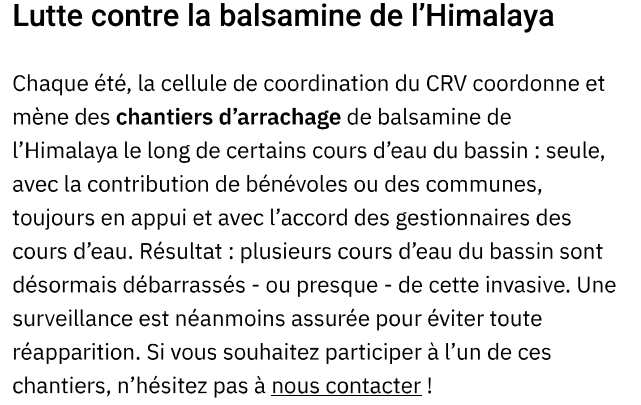 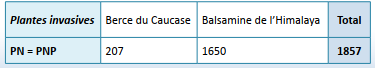 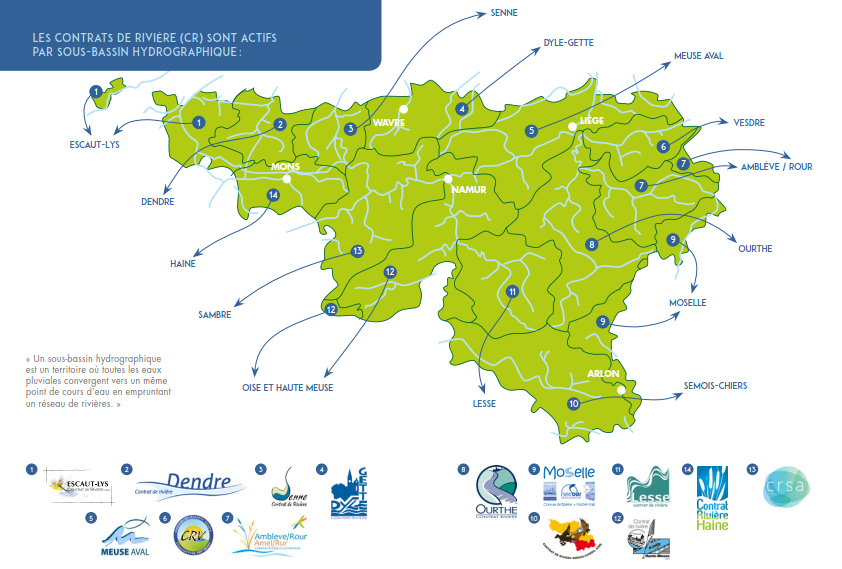 Suggestion d’action pour 2023
Parc Naturel de l’Our, Luxembourg (Mr Klein) 
Font 2 journées  Grand Public « Un jour dans la nature » avec arrachage de plantes invasives 
Propose d’étendre l’action si le Rotary apporte des arracheurs volontaires 
Dates: 8 et 15 juillet 2023

Belgique ?
Liens internet utiles – G-D Luxembourg
Neobiota
https://neobiota.lu/
Site d’informations et de conseils 
Musée d’Histoire Naturelle 
https://www.mnhn.lu/science/recherche/sciences-de-la-vie/ecologie/section-ecologie-ressources-humaines/
Ministère de l’Environnement 
https://environnement.public.lu/fr/natur/biodiversite/lutte_contre_les_eee/indentification-eee-au-luxembourg.html
Liens internet utiles – Belgique-Wallonie
Santé publique -  https://www.health.belgium.be/fr/sensibilisation-du-public
Sites ministères et agences 
http://biodiversite.wallonie.be/fr/accueil.html?IDC=6
http://ias.biodiversity.be/
https://www.adalia.be/plantes-invasives
www.crvesdre.be
https://www.riparias.be/fr
Autres acteurs  
https://observations.be/bioblitz/list/?
https://www.natagora-bnvs.be/
https://cercles-naturalistes.be/viroinvol/
Jean-Pierre Molitor – RC Dudelange